Overview of  Anti-bacterials
Dr.Mohammed Al- Tarawneh, M.D.
American board of Internal medicine and infectious diseases.
Overview
Old Faithfuls: Mixed Gram-Positive/Gram Negative Activity
Cellular Envelope Disruptors
Beta-lactams
Drugs Primarily Active Vs Gram-Positives
Cellular Envelope Disruptors
Glycopeptides
Lipopeptides
Protein Synthesis Inhibitors
Oxazolidinones
Streptogramins
Lincomycins
Jack of Many Organisms, Master of A Few
Protein Synthesis Inhibitors
Macrolides
Tetracyclines
DNA Disruptors
Trimethoprim/sulfamethoxazole
Drugs Primarily Active Vs Gram-Negatives
Protein Synthesis Inhibitors
Aminoglycosides
DNA Disruptors
Fluoroquinolones
Metronidazole
A systematic approach to antimicrobial pharmacology
B
S
M
A
Drug Interactions
R
T
E
asics
pectrum of activity
echanism of action
bsorption/Distribution/Metabolism/Excretion
esistance
oxicity
vidence and Experience
[Speaker Notes: -These lectures will use a systematic approach to antimicrobial pharmacology, where we will focus on important aspects of all the drugs discussed.  Many times drugs will be very similar in particular characteristics, so a more efficient learning approach will be to learn the characteristics shared by these agents and then learn the exceptions and unique characteristics of each drug.   Key exceptions will be highlighted in bold and/or asterisked* to highlight an important comparison.
-Because some characteristics are very similar for all beta-lactams, we will address the Mechanism of Action, Drug Interactions, and Resistance up front for all the drugs before considering the characteristics of each drug (taking the M & R out of “BSMARTE”).  “Basics” are useful in understanding the context of each drug, but less important in clinical practice. Thus, the key ways in which beta-lactams will differ from each other are:
Spectrum of Activity
Absorption/Distribution/Metabolism/Excretion
Toxicity
-Evidence and Experience (what the drugs are used for clinically) is perhaps the most important thing to know about how the drugs are used in clinical practice, but we will focus on that in Therapeutics.  You’ll get a “preview” here, and the clinical uses for the most part make sense given the pharmacologic characteristics of the drugs.]
Spectrum of Activity
% susceptible too complex for learning
Spectrum tables 






Flower diagrams
[Speaker Notes: -You should recognize that spectrum of activity is highly variable and complex, but it’s too difficult to learn just starting off.  We are going to use some learning tools instead to try to give you an understanding of the spectrum of activity of the various agents.  
-First is the “Spectrum Summary”: this gives a general idea of which organisms a drug has “Excellent”, “Good”, “Poor”, or “No” activity against.  All other things (e.g. pharmacokinetics, cost, toxicity) being equal (which they rarely are), drugs with Excellent activity are first-line agents, those with Good activity are second-line, those with Poor are useful only in certain situations, and those with No activity are the wrong answer.
-Another way of presenting this data is through spectrum of activity tables.  The spectrum of activity tables are provided to allow comparison of spectra of activity across drugs and organisms.  They are meant for enhancing understanding, not for memorization – you’re not going to be asked to fill in tables of ++ versus +, and questions on the exam (for this section) won’t come down to that (however, something like a difference between ++ and – would be important and might be tested).  They are meant for teaching purposes; ratings represent as an average estimate of organism susceptibility, which can vary widely by geographic area.  A key component of the tables is noting which organisms are intrinsically resistant (X) or lack clinically useful activity (--) to the drug of interest.  These are important to learn to ensure you are not recommending drugs that could harm a patient by providing inadequate activity.]
Gram-positive                                                           Gram-negative
High resistance
Enterococcus
faecium (VRE)
Strep & Enterococci
Enterobacteriaceae
Serratia
Enterococcus
faecalis
Klebsiella
pneumoniae
E. coli
Proteus
mirabilis
S. pneumoniae
GN cocci &
 coccobacilli
Strep pyogenes
H. influenzae
Low resistance
Staph aureus
(MSSA)
Enterobacter spp
AmpC
producers
Bacteroides
 fragilis
Pseudomonas
Staph aureus
(MRSA)
anaerobes
Staphylococci
[Speaker Notes: -An alternative method of understanding and comparing spectra of activity is the “flower diagram”.  Common organisms are displayed on the slide in different sectors based on their characteristics: Gram-positive organisms on the left, Gram-negatives on the right.  The organisms are arranged out from the center according to their degree of resistance: organisms that tend to display little resistance are closer to the center than organisms that tend to be more resistant (there are of course some exceptions).  We can visualize which organisms an antibacterial has activity against by circling it; we can add a further degree of subtlety by the use of shading: when the circle is darker, the drug has better activity compared to a lighter shading.]
Gram-positive                                                           Gram-negative
Enterococcus
faecium (VRE)
Serratia
Enterococcus
faecalis
Klebsiella
pneumoniae
E. coli
Proteus
mirabilis
S. pneumoniae
Strep pyogenes
H. influenzae
Wondercillin
N. meningitidis
Staph aureus
(MSSA)
Enterobacter spp
Bacteroides
 fragilis
Pseudomonas
Staph aureus
(MRSA)
[Speaker Notes: -In this example, “Wondercillin” has good activity against methicillin-susceptible Staphylococcus aureus but no activity against methicilin-resistant Staph aureus.  Its spectrum includes some activity against Enterococcus faecalis, but at a somewhat lower level (as indicated by the lighter shading).  It has no activity against the other organisms on the figure, including any Gram-negative organisms.

-If this works for you as a learning tool, great.  If not, don’t worry.  You won’t be asked to fill these in on a test!]
Mechanism: Cellular Envelope Disruptors
Gram-positive
Gram-negative
Inner cell membrane
Cell wall
Outer cell membrane
Beta-lactams
Glycopeptides
Lipopeptides
Beta-lactams: ADME
[Speaker Notes: ADME (Pharmacokinetics) [IV (PCN G), PO (PCN V), IM (benzathine& procaine PCN G)]
Absorption: PCN G is not absorbed orally.  PCN V is modestly absorbed (f~0.6), although the extent of absorption is variable.  PCN V is best absorbed on an empty stomach, 1 hour before or 2 hours after a meal.  There are 2 long-acting depot formulations of PCN G for IM administration: benzathine & procaine PCN G.  These are salts of benzylpenicillin that are less soluble and are released slowly from the injection site over hours (procaine) to weeks (benzathine).  They must not be confused with PCN G for IV use.
Distribution: PCN distributes into most tissues well.  Penetration into uninflamed meninges is poor, but penetration into the CNS with inflammation is moderate.
Metabolism:  Some minor hepatic metabolism occurs.  Dosage adjustment in hepatic disease is not required.
Excretion:  PCN and its metabolites are rapidly excreted in the urine via tubular secretion (~90%) & glomerular filtration (~10%).  Dosage adjustment is required in renal dysfunction.]
Beta-Lactams: Drug Interactions
Few metabolic drug interactions
NOT inhibitors/inducers/substrates of CYP enzymes
Pharmacokinetic interactions
Probenecid
Inhibits tubular secretion of many B-lactams
Pharmacodynamic interaction
Aminoglycosides
In combination w/B-lactam achieve synergistic killing against some organisms
[Speaker Notes: Beta-Lactam Drug Interactions
Fortunately, beta-lactams have few drug interactions.  None of the currently available beta-lactams are substantial inhibitors, inducers, or substrates of cytochrome P450 (CYP) enzymes.  The most important drug interactions with beta-lactams are:
Pharmacokinetic
Probenecid:  probenecid inhibits the tubular secretion of beta-lactams in the kidney.  Most beta-lactams have some component of tubular secretion as part of their elimination, although the percentage varies widely.  By co-administering probenecid, the elimination of many beta-lactams can be slowed, leading to increased serum levels and prolonged half-lives.  In clinical practice, this is only rarely done.
Pharmacodynamic 
Aminoglycosides:  by acting at different targets in the bacterial cell, concomitant beta-lactam and aminoglycosides can achieve “synergistic” bacterial killing (greater than just the addition of the each drug alone).  Of course, this involves exposing the patient to the toxicity of aminoglycosides, and beta-lactams kill rapidly enough that for many infections there’s no discernable difference.  However, for certain difficult-to-treat infections, such as endocarditis due to Enterococcus or Staph aureus, or certain serious Pseudomonas infections, adding a synergistic aminoglycoside may be beneficial.]
Beta-Lactams: Resistance
[Speaker Notes: Beta-lactam Resistance Review
-Covered primarily in pharm chem.  Table 2 below is a brief review of mechanisms of resistance and some methods used to overcome them.
-If you wanted to truly, deeply understand spectrum of activity for various antimicrobials, you would need a thorough understanding of the mechanisms of resistance and which organisms have which.  Such a sophisticated understanding will not be required for this course, but is encouraged for anyone interested in further training in infectious diseases.]
Beta-Lactams: Toxicity
[Speaker Notes: Toxicity
-The most important toxicity of the penicillins, as previously mentioned, are hypersensitivity reactions, ranging from non-IgE-mediated (e.g. maculopapular) rashes to urticarial rashes and anaphylaxis.
-Rare hematologic, renal, and neurologic complications are seen with all beta-lactams (class effect), some more commonly than others.
-Seizures and encephalopathy are typically seen only when large doses are given, particularly in the context of renal failure (especially if the dose is not properly adjusted).  Neurologic complications, including encephalopathy and death, have been reported when the long-acting forms of penicillin (procaine and benzathine) have been inappropriately administered by the IV route.
-Psychiatric complications are sometimes seen with procaine penicillin administered IM (or, again inappropriately, by IV).]
Meet the Beta-Lactam All-Stars
Natural Penicillins
Basics: penicillin G (IV), V (PO); benzathine (IM depot), procaine (IM depot)
Spectrum Summary
Excellent activity
Strep pyogenes, T. pallidum, Listeria, Neisseria meningitidis
Good activity
Strep pneumoniae, viridans Strep, Enterococcus faecalis
Poor activity
MSSA
No activity
MRSA, Gram-negative rods, “atypicals”, Bacteriodes fragilis
Toxicity: Neuro: IV administration of IM forms  seizures, death
[Speaker Notes: “Natural Penicillins”
Penicillin G (generic, benzylpenicillin), penicillin V (generic, Pen-Vee K, Veetids), penicillin G procaine (Wycillin) , penicillin G benzathine (Bicillin L-A), penicillin G procaine + benzathine (Bicillin C-R)
Basics
-Penicillins are derivatives of natural products from the Penicillium genus of molds.  After their serendipitous discovery in 1929, it took until 1941 for sufficient quantities of the drug to be produced for routine clinical use, and until 1949 until the drug was mass-produced.  Today, penicillin (PCN) G for injection and PCN V oral are most commonly used, either as sodium or potassium salts for immediate release or as less soluble salts for sustained action.
Spectrum
-Penicillin’s natural mostly Gram-positive spectrum of activity has been limited by increasing resistance.  Currently, PCN has excellent activity against Streptococcus pyogenes, Treponema pallidum (agent of syphilis), Listeria, and Neisseria meningitidis.  It has mostly good but variable activity against Strep pneumoniae, the viridans group of streptococci, and Enterococcus faecalis.  Susceptible isolates of Staphylococcus aureus are uncommon (~10%), although PCN is a good choice if susceptibility is confirmed.  Increasing resistance has made PCN clinically not useful for infections due to N. gonorrheae.  PCN intrinsically lacks activity against methicillin-resistant S. aureus, aerobic (e.g. E. coli) and anaerobic (e.g. Bacteroides fragilis) Gram-negative rods, and the “atypical” bacterial respiratory pathogens (Chlamydophilia pneumoniae, Mycoplasma pneumoniae, Legionella pneumophilia).]
Natural Penicillins: Evidence & Experience
Treatment of streptococcal pharyngitis
PCN VK  250-500mg po QID
PCN G procaine/benzathine 2.4 million units IM x1
Treatment of syphilis
Early-stage syphilis PCN G benzathine 2.4 million units IM x1
Later-stage syphilis PCN G IV 18 million units/day
Treatment of serious infections due to documented penicillin-susceptible strains of Listeria, Streptococcus, Enterococcus
PCN G IV 18-24 million units/day
[Speaker Notes: Evidence & Experience:
The role of the natural penicillins has been greatly reduced because of the spread of penicillin resistance.  Penicillin’s role for empiric use is for infections known to be caused by organisms that are never penicillin-resistant: primarily pharyngitis due to S. pyogenes and syphiliis (T. pallidum).  However, if an organism is confirmed as being penicillin-susceptible, penicillin is a highly effective, inexpensive, narrow-spectrum choice with rapid bactericidal activity and would be the drug of choice.]
Anti-staphylococcal Penicillins
Basics: nafcillin, oxacillin, [methicillin] (IV); dicloxacillin (PO)
Spectrum Summary: PCN + MSSA – Enterococcus







ADME: Excretion: NOT renally eliminated, no dose Δ renal dysfxn
[Speaker Notes: Antistaphylococcal penicillins
Nafcillin (generic), dicloxacillin (generic), oxacillin (generic), [methicillin (generic)]
Basics
These drugs are derivatives of the penicillin nucleus designed to resist hydrolysis by the staphylococcal beta-lactamase.  They were introduced into clinical practice starting with methicillin; however, methicillin is no longer used due to toxicity.  The differences between the available antistaphylococcal penicillins relate to pharmacokinetics, not spectrum or toxicity.  We will focus on nafcillin and dicloxacillin.  
 
Spectrum
The anti-staph penicillins expand the natural penicillin spectrum by adding activity against isolates of Staph aureus that are beta-lactamase-producing but do not express altered penicillin-binding proteins (known as methicillin-susceptible Staph aureus or “MSSA”).  Activity against most other organisms is similar, however by virtue of their new structure they are no longer reliably active against Enterococcus species.  Also, although they have in vitro activity, there is little clinical experience in using these drugs against Listeria or Neisseria meningitidis.]
Anti-staphylococcal Penicillins: Evidence & Experience
Treatment of severe MSSA infections (endocarditis, osteomyelitis)
Nafcillin/oxacillin 2g IV q4h x4-6 weeks
Treatment of serious MSSA infections (skin/soft tissue, pneumonia)
Nafcillin/oxacillin 2g IV q4-6h x10-14 days
Dicloxacillin 500mg po q6h x10-14 days
Empiric treatment of skin and soft tissue infections (concern for MSSA or Strep pyogenes but not MRSA)
Nafcillin/oxacillin 2g IV q4-6h x10-14 days
Dicloxacillin 500mg po q6h x10-14 days
[Speaker Notes: Evidence & Experience:
The niche of the antistaphylococcal penicillins is for infections known or strongly suspected to be due to methicillin-susceptible Staph aureus; these include infections such as skin/soft tissue infections, bone/joint infections, endocarditis, and hospital-acquired pneumonia.  If MRSA is suspected, an agent with activity against that organism (e.g. vancomycin) should be used instead.]
Aminopenicillins
Basics: ampicillin (IV, PO); amoxicillin (PO); ampicillin/sulbactam (IV); amoxicillin/clavulanate (PO)
Spectrum Summary: PCN + “HNpek” + B. fragilis







ADME: Absorption: amox>>amp PO
Toxicity: GI: amox/clav > amox
[Speaker Notes: Aminopenicillins
Ampicillin (generic, benzylpenicillin), amoxicillin (generic, Amoxil, Trimox), ampicillin/sulbactam (generic, Unasyn), amoxicillin/clavulanate (generic, Augmentin, Augmentin XR)
Basics
Aminopenicillins are derivatives of the penicillin nucleus; however, rather than resisting inactivation by beta-lactamases, the modifications improve its penetration of the bacterial envelope, leading to an improved Gram-negative spectrum of activity (as well as slightly better absorption).  We will consider the aminopenicillins in two groups: the “unprotected” aminopenicillins (ampicillin and amoxicillin) and the co-formulations with beta-lactamase inhibitiors (ampicillin/sulbactam and amoxicillin/clavulanate).  There are important differences in spectrum BETWEEN these groups; however, there are not important differences within the groups – that is, the spectrum of amoxicillin and ampicillin is identical, as is the spectrum of ampicillin/sulbactam and amoxicillin/clavulante.   The differences within the groups are primarily pharmacokinetic (IV vs PO).
Spectrum
First, consider the comparison of ampicillin and amoxicillin to the natural penicillins.  Amp/amox add activity against a few Gram-negative organisms: they have good activity against Proteus mirabilis and Haemophilus influenzae.  They also have some activity against E. coli, but current levels of resistance are high enough (~50%) that one would generally not choose to use these agents against E. coli unless you had confirmation that the organism was susceptible.  They also have enhanced potency against Enterococcus faecalis.]
Aminopenicillins: Evidence & Experience
Treatment of uncomplicated upper respiratory tract infections (pharyngitis, sinusitis, otitis media)
Amoxicillin 500mg-1g po TID
Treatment of lower respiratory tract infections (acute exacerbations of chronic bronchitis, pneumonia)
Amoxicillin/clavulanate 500-875/125mg po BID-TID
Treatment of serious Enterococcus infections
Ampicillin 1-2g IV q4-6h
Treatment of Listeria infections
Ampicillin 2gm IV q4h
Treatment of Helicobacter pylori infections (in combination)
Amoxicillin 1g po BID
[Speaker Notes: Evidence & Experience
-Amoxicillin is a reasonable choice for treatment of uncomplicated upper respiratory tract infections because of its good activity against S. pneumoniae and modest activity against H. influenzae.  For treatment of lower respiratory tract infections which are typically more severe, better H. influenzae coverage as well as coverage of Moraxella are obtained by using amoxicillin/clavulanate.  Ampicillin is slightly more potent than penicillin against susceptible enterococci, and is considered the drug of choice for serious infections due to this organism (e.g. endocarditis).]
Antipseudomonal Penicillins
Basics: Piperacillin, piperacillin/tazobactam, ticarcillin, ticarcillin/clavulanate (IV)
Spectrum Summary: Amp/sulb + (more) GNRs






ADME: Distribution: Poor CNS penetration (not suitable for meningitis)
[Speaker Notes: Spectrum
Pip/tazo has enhanced Gram-negative activity versus amp/sulbactam: it has excellent activity (90%+ susceptibility) against the “HNPEK” organisms.  In addition, it adds activity against Citrobacter, Pseudomonas, and Enterobacter and improves activity against Serratia.  It has some activity against Acinteobacter, but resistance is relatively common.  Thus, in addition to “HNPEK”, we can also say pip/tazo has activity against “CaPES” (the lower-case “a” since it’s not so great against Acineotbacter).  It retains good activity against streptococci, E. faecalis, B. fragilis, and MSSA (but lacks activity vs MRSA).]
Antipseudomonal Penicillins: Evidence & Experience
Treatment of nosocomial infections (pneumonia, intra-abdominal infections, UTI)
Piperacillin/tazobactam 3.375-4.5g IV q6-8h
Treatment of neutropenic fever 
Piperacillin/tazobactam 3.375-4.5g IV q6h-8h
[Speaker Notes: Evidence & Experience
Antipseudomonal penicillins are very versatile broad-spectrum agents.  Their use is best reserved for treatment of severe nosocomial infections where their expanded Gram-negative activity is important.  These include pneumonia, urinary tract infections, and intra-abdominal infections.]
Gram-positive                                                           Gram-negative
Enterococcus
faecium (VRE)
Serratia
Enterococcus
faecalis
Klebsiella
pneumoniae
E. coli
Proteus
mirabilis
S. pneumoniae
Strep pyogenes
H. influenzae
PCN G
Staph aureus
(MSSA)
Enterobacter spp
Bacteroides
 fragilis
Pseudomonas
Staph aureus
(MRSA)
[Speaker Notes: -Let’s take a moment to review where we are in terms of spectrum of activity.  Use the flower diagram to indicate the spectrum of activity of penicillin G.  (You’ll get an “official” diagram filled out later.)]
Gram-positive                                                           Gram-negative
Enterococcus
faecium (VRE)
Serratia
Enterococcus
faecalis
Klebsiella
pneumoniae
E. coli
Proteus
mirabilis
S. pneumoniae
Strep pyogenes
H. influenzae
Nafcillin
Staph aureus
(MSSA)
Enterobacter spp
Bacteroides
 fragilis
Pseudomonas
Staph aureus
(MRSA)
[Speaker Notes: -Now try it for nafcillin.]
Gram-positive                                                           Gram-negative
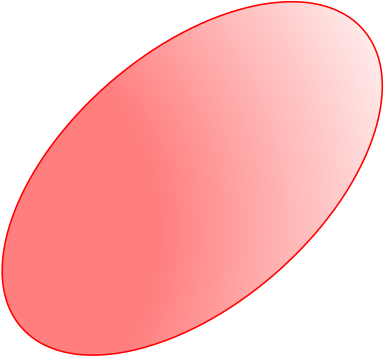 Enterococcus
faecium (VRE)
Serratia
Enterococcus
faecalis
Klebsiella
pneumoniae
E. coli
Proteus
mirabilis
S. pneumoniae
Strep pyogenes
H. influenzae
Ampicillin
Amoxicillin
Staph aureus
(MSSA)
Enterobacter spp
Bacteroides
 fragilis
Pseudomonas
Staph aureus
(MRSA)
[Speaker Notes: -Let’s review the relative activity of the aminopenicillins and antipseudomonal penicillins.]
Gram-positive                                                           Gram-negative
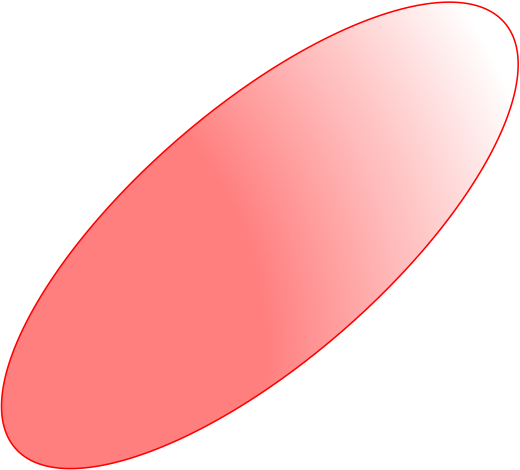 Enterococcus
faecium (VRE)
Serratia
Enterococcus
faecalis
Klebsiella
pneumoniae
E. coli
Proteus
mirabilis
S. pneumoniae
Strep pyogenes
H. influenzae
Ampicillin/sulbactam
Amoxicillin/clavulanate
Staph aureus
(MSSA)
Enterobacter spp
Bacteroides
 fragilis
Pseudomonas
Staph aureus
(MRSA)
[Speaker Notes: -How do the beta-lactam/beta-lactamase inhibitor combination aminopenicillins differ in spectrum of activity?]
Gram-positive                                                           Gram-negative
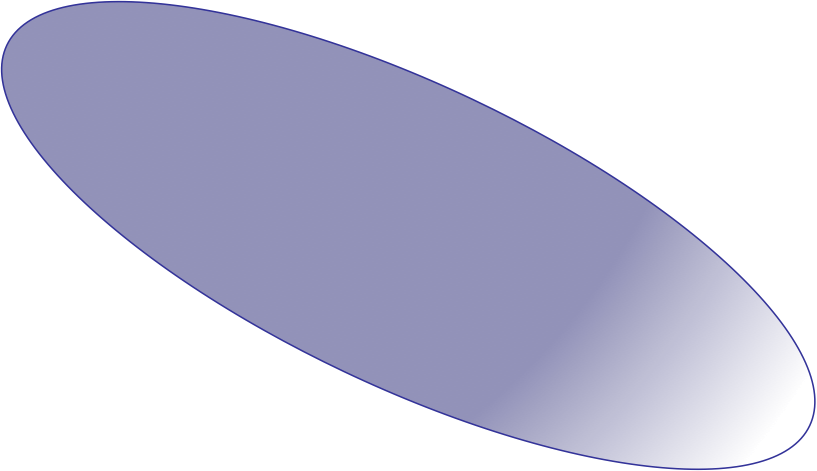 Enterococcus
faecium (VRE)
Serratia
Enterococcus
faecalis
Klebsiella
pneumoniae
E. coli
Proteus
mirabilis
S. pneumoniae
Strep pyogenes
H. influenzae
Piperacillin/
tazobactam
Staph aureus
(MSSA)
Enterobacter spp
Bacteroides
 fragilis
Pseudomonas
Staph aureus
(MRSA)
[Speaker Notes: -What organisms does piperacillin/tazobactam cover?  What are the holes in its spectrum?]
1st-Generation Cephalosporins
Basics: Cefazolin (IV), cephalexin (PO)
Spectrum Summary: Nafcillin + GNRs (“pek”)








ADME: Distribution: Poor penetration of CSF (not suitable for meningitis)
[Speaker Notes: 1st-Generation cephalosporins
Cefazolin (generic, Ancef), cephalexin (generic, Keflex)
Basics
Two first-generation cephalosporins are commonly used, cefazolin and cephalexin.  They differ primarily in their pharmacokinetics, cefazolin being IV and cephalexin being PO.  Their spectrum of activity is similar, although cephalexin is somewhat less potent.
 
Spectrum
We’ll compare the spectrum of activity of the first-generation cephalosporins to that of nafcillin.  Like nafcillin, the 1st-gen cephs stable to the staphylococcal beta-lactamase, so they have good activity against MSSA, as well as having similarly good activity against streptococci.  The primary difference is that the 1st-gen cephs also have some Gram-negative activity (similar to but more potent than ampicillin): they are active against Proteus mirabilis, E. coli, and Klebsiella (“PEK”).  They don’t have good activity against Haemophilus or Neisseria, or the “CAPES” Gram-negative rods.  It is important to note that the currently available (1st-4th generation) cephalosporins don’t have any activity vs Enterococcus or Listeria, unlike the penicillins.]
1st-Gen Cephs: Evidence & Experience
Treatment of skin and soft tissue infections where MSSA/Streptococcus are concern but not MRSA
Cefazolin 1-2g IV q8h
Cephalexin 500mg po q6h
Treatment of serious MSSA infections (endocarditis, osteomyelitis)
Cefazolin 2g IV q8h
Prophylaxis for surgical procedures
Cefazolin 1-2g IV within 30 minutes of incision x1 dose
[Speaker Notes: Evidence & Experience
First-generation cephalosporins have good activity against a very limited range of Gram-positive and Gram-negative pathogens.  Their Gram-positive activity is similar to nafcillin and so these drugs are an alternative to nafcillin for infections known or suspected to be caused by MSSA or streptococci.  First-generation cephalosporins have a limited Gram-negative spectrum and so are typically not used empirically for infections where Gram-negatives are involved, but can be used if a susceptible organism is isolated (e.g. urinary tract infections).  A key role for cefazolin is its use in perioperative surgical prophylaxis for a variety of surgical procedures; for this reason cefazolin is one of the most commonly used antibacterials in hospitals.]
2nd-Generation Cephalosporins
Basics: Cefuroxime (IV, PO); cefoxitin, cefotetan (IV)
2 “groups” differ by spectrum: cefuroxime group & cephamycin group (cefoxitin/cefotetan)
Spectrum Summary: 1st-Gen + “HN” +/- B. fragilis
*cefoxitin/cefotetan only
[Speaker Notes: 2nd-Generation cephalosporins
Cefuroxime (generic, Ceftin, Zinacef), cefoxitin (generic), cefotetan (generic)
Basics
The second-generation cephalosporins in general improve on the Gram-negative activity of the 1st-gen cephs, but are slightly weaker against Gram-positives.  These agents fall into two “groups” that differ by spectrum: the cefuroxime group and the cefoxitin/cefotetan group.  Technically cefoxitin & cefotetan are “cephamycins” with a slightly different structure than other cephalosporins, but it’s not really important. Other 2nd-generation cephalosporins are generally oral drugs that are similar to cefuroxime with similar or slightly less potent activity.
Spectrum
Compared to the 1st-gen cephs, the 2nd-gen cephs add activity against Haemophilus influenzae and Neisseria spp.  Thus, we can remember their Gram-negative activity as “HNPEK”.  The drugs tend to be less potent against Staph and Strep than the 1st-gen cephs: even when they are in the “susceptible” range, the MICs are higher.  Thus, 1st-gen cephs are usually preferred.  The primary difference between the cefuroxime group and the cephamycin group is in activity versus the Gram-negative anaerobe Bacteroides fragilis: cefuroxime has no useful activity, while the cephamycins have good (but not great) activity.]
2nd-Generation Cephalosporins
Treatment of respiratory & urinary tract infections
Cefuroxime 0.75-1.5g IV q8h
Cefuroxime axetil 250-500mg po BID
Treatment of uncomplicated gonorrhea
Cefuroxime axetil 1000mg po x1 dose
Prophylaxis for surgical procedures
Cefoxitin or cefotetan 1-2g IV x1 within 30 minutes of incision
[Speaker Notes: Evidence & Experience
-The second-generation cephalosporins have a relatively minor niche.  They are useful (because of their activity against S. pneumoniae and H. influenzae) for the treatment of respiratory tract infections, particularly in the outpatient setting.  Because of their Gram-negative activity they are occassionally useful for treatment of UTIs.  Cefoxitin/cefotetan have modest anti-anaerobic activity and are used as for surgical procedures of the gastrointestinal tract prophylaxis (although rarely as treatment for intra-abdominal infections).]
3rd-Generation Cephalsporins
Basics: ceftriaxone, cefotaxime, ceftazidime (IV); cefpodoxime, cefixime (PO)
Spectrum Summary: cefurox + “Ca(P)ES”









ADME: M/E: ceftriaxone: NOT renally eliminated
Toxicity: GI: ceftriaxone: neonatal jaundice (avoid), biliary slugding (rare)
[Speaker Notes: 3rd-Generation cephalosporins
Ceftazidime (generic, Fortaz), ceftriaxone (generic, Rocephin), cefotaxime (generic, Claforan)
Basics
The third-generation cephalosporins once again build on the Gram-negative spectrum of the 2nd-generation, while their Gram-positive activity is variable.  Again, there are two groups within this generation that differ by spectrum:  the ceftazidime group and the ceftriaxone/cefotaxime group.  Third-generation cephalosporins are widely used within hospitals for a variety of infections.
 
Spectrum
The ceftazidime group, which includes the oral agents cefixime and ceftibuten, improves activity of the 2nd-gen agents against the “HNPEK” organisms (susceptibility in the 90+% range).  In addition, ceftazidime (but not the oral agents) adds activity against the “CAPES” organisms, although Acinetobacter tends to be more resistant. However, compared to the 2nd-generation cephalosporins, the ceftazidime group has weak Gram-positive activity, making it a (and similar oral agents) poor choice for infections caused by staphylococci and most streptococci.]
3rd-Gen Cephs: Evidence & Experience
Treatment of community-acquired pneumonia 
Ceftriaxone* 1g IV q24h
Treatment of community-acquired meningitis
Ceftriaxone* 2g IV q12h
Treatment of gonorrhea
Ceftriaxone 125mg IM x1 dose
Treatment of urinary and gastrointestinal tract infections
Ceftriaxone* 1g IV q12h
Ceftazidime 1-2g IV q8-12h
Treatment of hospital-acquired pneumonia
Ceftazidime 2g IV q8h
Treatment of neutropenic fever
Ceftazidime 2g IV q8h
*or equivalent dose of cefotaxime
[Speaker Notes: Evidence & Experience
These drugs are highly versatile and used for a variety of nosocomial- and community-acquired infections.  Ceftriaxone/cefotaxime are more commonly used, whereas ceftazidime is used primarily for nosocomial infections where Pseudomonas is a concern.]
4th-Generation Cephalosporins
Basics: cefepime (IV)
Spectrum Summary: Ceftaz + Ceftriaxone!
[Speaker Notes: 4th-Generation cephalosporins
Cefepime (Maxipime)
Basics
There’s only one currently available 4th-generation cephalosporin, cefepime.  It is essentially a “best of both worlds” drug combining the activity of the ceftazidime group and the ceftriaxone group of 3rd-gen cephalosporins, with excellent Gram-negative activity.
 
Spectrum
Cefepime’s spectrum is essentially that of ceftazidime + ceftiaxone:  excellent activity vs “HNPEK”, good activity vs “CAPES” (CES>P>A), and potent activity versus strep and staph.]
4th-Gen Cephs: Evidence & Experience
Treatment of community-acquired & nosocomial pneumonia, urinary & gastrointestinal tract infections
Cefepime 1-2g IV q8-12h
Treatment of meningitis
Cefepime 2g IV q8h
Treatment of neutropenic fever
Cefepime 2g IV q8h
[Speaker Notes: Evidence & Experience
As befits its spectrum of activity, cefepime can be used across a range of indications similar to those of ceftriaxone AND ceftazidime.  Because of its broad spectrum, there is the potential for overuse; thus, it is most commonly employed for nosocomial infections.]
5th-Gen Cephs: Ceftaroline
B: ceftaroline (IV)
S: ceftriaxone + MRSA (!) 
M: engineered to bind mutant PBPs of Strep pneumo & MRSA
A: IV only, renally eliminated
R: similar to other cephalosporins
T: unremarkable
E: skin/soft tissue infections, community-acquired pneumonia
[Speaker Notes: 5th-Generation cephalosporin (?): Ceftobiprole, ceftaroline
Basics
Ceftopibrole is still in clinical trials, and may or may not be classified as a “5th-generation” cephalosporin due to its unique nature. It is a product of “intelligent drug design” to overcome some of the spectrum limitations of the cephalosporin class. Barring unforeseen circumstances, should be approved in 2010.  Another agent, ceftaroline, is also in clinical trials.
 Spectrum
Ceftobiprole’s spectrum is similar to that of cefepime; the primary difference is that ceftobiprole has clinically useful activity against MRSA and Enterococcus faecalis, two organisms that no other cephalosporins have activity against.
 Mechanism
Ceftobiprole has been designed to bind with good affinity to the normally low-affinity PBPs of MRSA and Enterococcus.
 ADME
IV only, renally eliminated
 Toxicity
The most characteristic toxicity described to date is dysgeusia (abnormal taste sensation).  The taste described by patients is similar to that of buttered popcorn!  This is because ceftobiprole’s salt, medocaril, breaks down to diacetyl, which is an artificial flavor used in popcorn flavoring.
 Evidence & Experience
Ceftobiprole is undergoing Phase III trials in skin and soft tissue infections and nosocomial pneumonia.]
Gram-positive                                                           Gram-negative
Enterococcus
faecium (VRE)
Serratia
Enterococcus
faecalis
Klebsiella
pneumoniae
E. coli
Proteus
mirabilis
S. pneumoniae
Strep pyogenes
H. influenzae
Cefazolin
Staph aureus
(MSSA)
Enterobacter spp
Bacteroides
 fragilis
Pseudomonas
Staph aureus
(MRSA)
[Speaker Notes: -Let’s take a moment to review where we are in terms of spectrum of activity for the 1st- and 2nd-generation cephalosporins.  
-Try and fill out the flower diagram for cefazolin.]
Gram-positive                                                           Gram-negative
Enterococcus
faecium (VRE)
Serratia
Enterococcus
faecalis
Klebsiella
pneumoniae
E. coli
Proteus
mirabilis
S. pneumoniae
Strep pyogenes
H. influenzae
Cefuroxime
Staph aureus
(MSSA)
Enterobacter spp
Bacteroides
 fragilis
Pseudomonas
Staph aureus
(MRSA)
[Speaker Notes: -Now think about how cefuroxime would be similar or different.]
Gram-positive                                                           Gram-negative
Enterococcus
faecium (VRE)
Serratia
Enterococcus
faecalis
Klebsiella
pneumoniae
E. coli
Proteus
mirabilis
S. pneumoniae
Strep pyogenes
Ceftriaxone
Cefotaxime
H. influenzae
Staph aureus
(MSSA)
Enterobacter spp
Bacteroides
 fragilis
Pseudomonas
Staph aureus
(MRSA)
[Speaker Notes: -Let’s review the spectrum of activity of the 3rd & 4th generation cephalosporins.]
Gram-positive                                                           Gram-negative
Enterococcus
faecium (VRE)
Serratia
Enterococcus
faecalis
Klebsiella
pneumoniae
E. coli
Proteus
mirabilis
S. pneumoniae
Strep pyogenes
Ceftazidime
H. influenzae
Staph aureus
(MSSA)
Enterobacter spp
Bacteroides
 fragilis
Pseudomonas
Staph aureus
(MRSA)
Gram-positive                                                           Gram-negative
Enterococcus
faecium (VRE)
Serratia
Enterococcus
faecalis
Klebsiella
pneumoniae
E. coli
Proteus
mirabilis
S. pneumoniae
Strep pyogenes
Cefepime
N. meningitidis
Staph aureus
(MSSA)
Enterobacter spp
Bacteroides
 fragilis
Pseudomonas
Staph aureus
(MRSA)
Monobactams
Basics: Aztreonam (IV)
Spectrum Summary: Ceftaz - Gram +







Toxicity: Hypersensitivity: ~0% cross-allergenicity (except ceftaz)
[Speaker Notes: Aztreonam (Azactam)
Basics
There is a single agent in the monobactam class, aztreonam.  The utility of the monobactams is in their lack of cross-allergenicity with other beta-lactams (see below).  Their use is generally restricted to those situations in which a patient requires good Gram-negative coverage and has a severe penicllin or cephalosporin allergy.  In most properties, it is extremely similar to ceftazidime.
 
Spectrum
Aztreonam’s spectrum is relatively easy to remember: it’s basically just ceftazidime minus ANY Gram-positive activity.]
Carbapenems
Basics: Imipenem/cilastatin, meropenem, doripenem (IV); ertapenem (IV)
2 “groups” differ by spectrum: imi/mero/dori group & erta group
Spectrum Summary: Piperacillin/tazobactam enhanced









ADME: Excr: imi co-formulated w/cilastatin (RDHP-I)
Toxicity: CNS:  seizure risk; imi>>mero, erta
*ertapenem has no activity vs these organisms
[Speaker Notes: Imipenem (Primaxin), meropenem (Merrem), doripenem (Doribax), ertapenem (Invanz)
Basics
The carbapenems are the “kings” (or “queens”, if you prefer) of the beta-lactams.  They have the broadest spectrum of activity of currently available beta-lactam agents.  Because they serve as the “last line” of defense against resistant organisms, their use is typically reserve for more-severe infections or infections for which other antibiotics have failed.  Based on spectrum of activity, the carbapenems fall into two groups: the imi/mero/doripenem group and the ertapenem group.  Doripenem was just approved in 2008, so there is less info on its clinical use.
Spectrum
The imi/mero/doripenem group of carbapenems are basically like piperacillin/tazobactam on steroids:  good Gram-positive, Gram-negative, and anaerobic activity.  The vast majority of Gram-negative organisms are >95% susceptible to carbapenems, the primary exceptions being Acinteobacter and Pseudomonas (more in the 80%+ range).  There are only minor differences in potency between imi, mero, and doripenem: there are some imi- and mero-penem resistant Pseudomonas isolates that doripenem is active against.  Ertapenem has a similar overall spectrum but several “holes”: no activity against Pseudomonas, Acinteobacter, or Enterococcus species.]
Gram-positive                                                           Gram-negative
Enterococcus
faecium (VRE)
Serratia
Enterococcus
faecalis
Klebsiella
pneumoniae
E. coli
Proteus
mirabilis
S. pneumoniae
Strep pyogenes
H. influenzae
Aztreonam
N. meningitidis
Staph aureus
(MSSA)
Enterobacter spp
Bacteroides
 fragilis
Pseudomonas
Staph aureus
(MRSA)
[Speaker Notes: -Let’s take a moment to review the spectrum of activity of the monobactams and carbapenems.]
Gram-positive                                                           Gram-negative
Enterococcus
faecium (VRE)
Serratia
Enterococcus
faecalis
Klebsiella
pneumoniae
E. coli
Proteus
mirabilis
S. pneumoniae
Strep pyogenes
H. influenzae
Ertapenem
Staph aureus
(MSSA)
Enterobacter spp
Bacteroides
 fragilis
Pseudomonas
Staph aureus
(MRSA)
Gram-positive                                                           Gram-negative
Enterococcus
faecium (VRE)
Serratia
Enterococcus
faecalis
Klebsiella
pneumoniae
E. coli
Proteus
mirabilis
S. pneumoniae
Strep pyogenes
H. influenzae
Imipenem
Meropenem
Doripenem
Staph aureus
(MSSA)
Enterobacter spp
Bacteroides
 fragilis
Pseudomonas
Staph aureus
(MRSA)
Spectrum Roundup: Other Key Pathogens
*Chlamydophila pneumoniae, Mycoplasma pneumoniae, Legionella pneumophila
Overview
Old Faithfuls: Mixed Gram-Positive/Gram Negative Activity
Cellular Envelope Disruptors
Beta-lactams
Drugs Primarily Active Vs Gram-Positives
Cellular Envelope Disruptors
Glycopeptides
Lipopeptides
Protein Synthesis Inhibitors
Oxazolidinones
Streptogramins
Lincomycins
Jack of Many Organisms, Master of A Few
Protein Synthesis Inhibitors
Macrolides
Tetracyclines
DNA Disruptors
Trimethoprim/sulfamethoxazole
Drugs Primarily Active Vs Gram-Negatives
Protein Synthesis Inhibitors
Aminoglycosides
DNA Disruptors
Fluoroquinolones
Metronidazole
Mechanism: Cellular Envelope Disruptors
Gram-positive
Gram-negative
Inner cell membrane
Cell wall
Outer cell membrane
Beta-lactams
Glycopeptides
Lipopeptides
Glycopeptides: Basics/Spectrum
Basics: Vancomycin (IV,PO*); telavancin (IV)
Spectrum Summary: only Gram-positives
*PO vancomycin not systemically absorbed
Glycopeptides: ADME
Glycopeptides: ADME:Therapeutic Drug Monitoring
Monitoring serum levels recommended for pts w/serious infections







Trough level: immediately before or within 30 minutes before (=trough) the 4th dose of a new dosing regimen (=steady-state)
Kullar R, et al.  Clin Infect Dis 2012;52:975-981.
Glycopeptides: Resistance
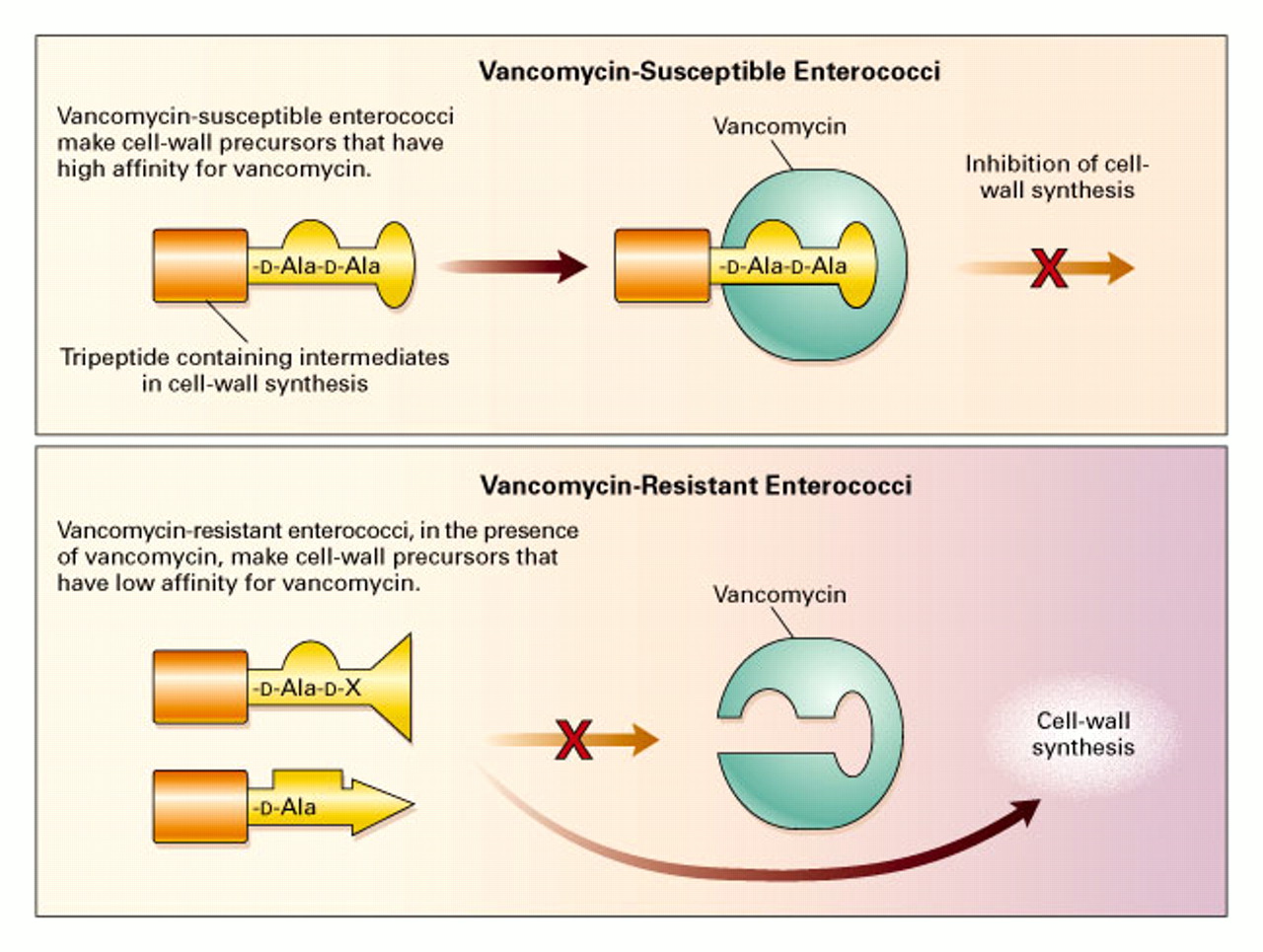 NEJM 2000;342:710
Glycopeptides: Resistance
Penicillin
Penicillin resistant,
methicillin-susceptible 
S aureus
(MSSA)
[beta-lactamase]
Methicillin
1950’s
S aureus
(PSSA)
Methicillin Resistant
 S aureus (MRSA)
[altered PBP]
1940’s
~10%
~40%
Vancomycin
~50%
1-10%
<10 cases
<1%
2002
1997
Vancomycin Tolerant
 S aureus
{MIC 2-4}
Vancomycin Resistant
 S aureus (VRSA)
[altered precursors]
{MIC>32}
Vancomycin Intermediate-resistant S aureus 
(VISA) 
[thickened cell wall]
{MIC 4-16}
[Speaker Notes: Soon after the discovery of penicillin in the early 1940s, penicillin-resistant strains of Staphylococcus aureus caused by production of penicillinase appeared and spread rapidly. By the 1950s, strains showed multiple drug resistance to tetracycline, chloramphenicol, and erythromycin.
Penicillinase resistance was overcome by the introduction of methicillin in 1959, but in 1960 and 70’s methicillin-resistant S. aureus (MRSA) strains were identified. MRSA emerged as a major health treat in some European countries in the 1960s and in the United States in the 1970s. 
In the 1990s, vancomycin-resistant enterococci emerged and rapidly spread, with most strains also demonstrating resistance to other traditional first-line antimicrobial drugs.
The first clinical isolate of MRSA showing reduced susceptibility to vancomycin was reported in Japan in 1996, and subsequently additional isolates were identified in other countries. By June 2002, 8 MRSA isolates with reduced susceptibility to vancomycin were reported in the US. 
The first case of vancomycin-resistant S. aureus in the US was detected in June 2002.]
Glycopeptides: Toxicity
Glycopeptides: Evidence & Experience
Empiric treatment of skin and soft tissue, respiratory tract, bloodstream infections when concern for MRSA/Enterococcus
Vancomycin 1-2g IV q8-12h
Treatment of severe MRSA infections (endocarditis, osteomyelitis)
Vancomycin 1-2g IV q8-12h
Treatment of Clostridium difficile colitis
Vancomycin 125-500mg po q6h
Lipopeptides: Basics/Spectrum
Basics: Daptomycin (IV)
Spectrum Summary: Vanco + VRE/VISA/VRSA
Lipopeptides: ADME
Lipopeptides: Resistance: Uncommon, mechanisms poorly defined
Lipopeptides: Toxicity
Lipopeptides: Evidence & Experience
Empiric treatment of skin and soft tissue infections where MRSA is a concern
Daptomycin 4mg/kg IV qdaily x10-14 days
Treatment of serious MRSA and enterococcal infections (endocarditis, osteomyelitis)
Daptomycin 6-10mg/kg IV qdaily x10-14 days
Gram-positive                                                           Gram-negative
Enterococcus
faecium (VRE)
Serratia
Enterococcus
faecalis
Klebsiella
pneumoniae
E. coli
Proteus
mirabilis
S. pneumoniae
Strep pyogenes
Haemophilus influenzae
Vancomycin
Staph aureus
(MSSA)
Enterobacter spp
Bacteroides
 fragilis
Pseudomonas
Staph aureus
(MRSA)
Gram-positive                                                           Gram-negative
Enterococcus
faecium (VRE)
Serratia
Enterococcus
faecalis
Klebsiella
pneumoniae
E. coli
S. pneumoniae
Proteus
mirabilis
Strep pyogenes
Haemophilus influenzae
Daptomycin
Staph aureus
(MSSA)
Enterobacter spp
Bacteroides
 fragilis
Pseudomonas
Staph aureus
(MRSA)
Overview
Old Faithfuls: Mixed Gram-Positive/Gram Negative Activity
Cellular Envelope Disruptors
Beta-lactams
Drugs Primarily Active Vs Gram-Positives
Cellular Envelope Disruptors
Glycopeptides
Lipopeptides
Protein Synthesis Inhibitors
Oxazolidinones
Streptogramins
Lincomycins
Jack of Many Organisms, Master of A Few
Protein Synthesis Inhibitors
Macrolides
Tetracyclines
DNA Disruptors
Trimethoprim/sulfamethoxazole
Drugs Primarily Active Vs Gram-Negatives
Protein Synthesis Inhibitors
Aminoglycosides
DNA Disruptors
Fluoroquinolones
Metronidazole
Mechanism: Protein Synthesis Inhibitors
OXZ
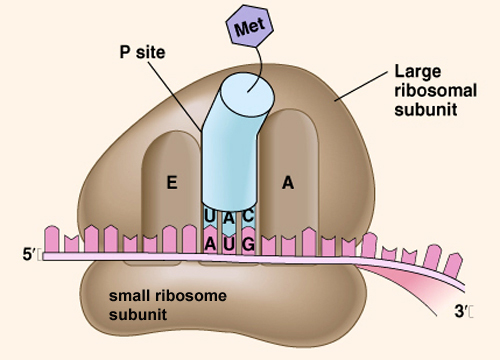 MAC
STR
AG
LNC
TET
http://library.thinkquest.org/04apr/00217/en/biology/rna/index.html
Oxazolidinones: Basics/Spectrum
Basics: Linezolid (IV, PO)
Spectrum Summary: Vanco + VRE/VISA/VRSA
Oxazolidinones: ADME
Drug Interactions
   -Serotenergic drugs (SSRIs, TCAs, triptans): risk of serotonin syndrome with co-administration
Oxazolidinones: Toxicity
Oxazolidinones: Evidence & Experience
Empiric treatment of pulmonary, skin and soft tissue infections where MRSA is a concern
Linezolid 600mg IV/PO BID
Treatment of serious MRSA and VRE infections 
Linezolid 600mg IV/PO BID
Streptogramins: Synercid (meh…)
B: quinupristin + dalfopristin (IV)
S: linezolid – E. faecalis
A: IV only, hepatically eliminated, P450 drug interactions
R: has been described, affects both components
T: infusion-related and musculoskeletal toxicities (poorly tolerated)
E: MRSA or VRE infections where you can’t use other stuff
[Speaker Notes: 5th-Generation cephalosporin (?): Ceftobiprole, ceftaroline
Basics
Ceftopibrole is still in clinical trials, and may or may not be classified as a “5th-generation” cephalosporin due to its unique nature. It is a product of “intelligent drug design” to overcome some of the spectrum limitations of the cephalosporin class. Barring unforeseen circumstances, should be approved in 2010.  Another agent, ceftaroline, is also in clinical trials.
 Spectrum
Ceftobiprole’s spectrum is similar to that of cefepime; the primary difference is that ceftobiprole has clinically useful activity against MRSA and Enterococcus faecalis, two organisms that no other cephalosporins have activity against.
 Mechanism
Ceftobiprole has been designed to bind with good affinity to the normally low-affinity PBPs of MRSA and Enterococcus.
 ADME
IV only, renally eliminated
 Toxicity
The most characteristic toxicity described to date is dysgeusia (abnormal taste sensation).  The taste described by patients is similar to that of buttered popcorn!  This is because ceftobiprole’s salt, medocaril, breaks down to diacetyl, which is an artificial flavor used in popcorn flavoring.
 Evidence & Experience
Ceftobiprole is undergoing Phase III trials in skin and soft tissue infections and nosocomial pneumonia.]
Lincosamides: Basics/Spectrum
Basics: Clindamycin (IV, PO)
Spectrum Summary:  Linezolid – Enterococcus + anaerobes







 Also active against: Pneumocystis jiroveci
Lincosamides: ADME
Lincosamides: Toxicity
Clostridium difficile Risk by Antimicrobial Therapy
Stevens V, et al Clin Infect Dis 2011;53:42-48
Lincosamides: Evidence & Experience
Empiric treatment of skin and soft tissue infections, head/neck infections
Clindamycin 600mg IV q8h / 300-450mg PO q6-8h
Empiric treatment of gastrointestinal tract infections (in combo w/Gram-negative drug)
Clindamycin 600mg IV q8h / 300-450mg PO q6-8h
Alternative treatment (in combination) for Pneumocystis pneumonia
Clindamycin 600-900mg IV q8h / 450mg PO q6-8h
Gram-positive                                                           Gram-negative
Enterococcus
faecium (VRE)
Serratia
Enterococcus
faecalis
Klebsiella
pneumoniae
E. coli
S. pneumoniae
Proteus
mirabilis
Strep pyogenes
Haemophilus influenzae
Linezolid
Staph aureus
(MSSA)
Enterobacter spp
Bacteroides
 fragilis
Pseudomonas
Staph aureus
(MRSA)
Gram-positive                                                           Gram-negative
Enterococcus
faecium (VRE)
Serratia
Enterococcus
faecalis
Klebsiella
pneumoniae
E. coli
S. pneumoniae
Proteus
mirabilis
Strep pyogenes
Haemophilus influenzae
Clindamycin
Staph aureus
(MSSA)
Enterobacter spp
Bacteroides
 fragilis
Pseudomonas
Staph aureus
(MRSA)
Ceftazidime and avibactam ; Avibactam is a novel broad-spectrum beta-lactamase inhibitor that has minimal antibacterial activity on its own. The addition of avibactam to Ceftazidime  extends the spectrum of activity to include most Enterobacteriaceae (including those that produce AmpC beta-lactamase, ESBL, and some K. pneumoniae and OXA-type carbapenemases) as well as P. aeruginosa species with high MICs to ceftazidime alone.
Ceftolozane/Tazobactam;  Ceftolozane is a novel cephalosporin whose gram-negative activity is expanded by the addition of tazobactam. The combination has broad-spectrum in vitro activity against aerobic and facultative gram-negative bacilli, including P. aeruginosa and most extended-spectrum beta-lactamase (ESBL)-producing Enterobacteriaceae. It has limited gram-positive activity against streptococci. Enterococcal and staphylococcal species are generally resistant.
Thank you.
A Relatively Close-Up View of Antibacterials: Part II of II
Mohammed Al-Tarawneh, M.D. 
American board of Internal medicine and Infectious diseases.
Overview (Part II)
Old Faithfuls: Mixed Gram-Positive/Gram Negative Activity
Cellular Envelope Disruptors
Beta-lactams
Drugs Primarily Active Vs Gram-Positives
Cellular Envelope Disruptors
Glycopeptides
Lipopeptides
Protein Synthesis Inhibitors
Oxazolidinones
Streptogramins
Lincomycins
Jack of Many Organisms, Master of A Few
Protein Synthesis Inhibitors
Macrolides
Tetracyclines
DNA Disruptors
Trimethoprim/sulfa
Drugs Primarily Active Vs Gram-Negatives
Protein Synthesis Inhibitors
Aminoglycosides
DNA Disruptors
Fluoroquinolones
Metronidazole
Overview (Part II)
Old Faithfuls: Mixed Gram-Positive/Gram Negative Activity
Cellular Envelope Disruptors
Beta-lactams
Drugs Primarily Active Vs Gram-Positives
Cellular Envelope Disruptors
Glycopeptides
Lipopeptides
Protein Synthesis Inhibitors
Oxazolidinones
Streptogramins
Lincomycins
Jack of Many Organisms, Master of A Few
Protein Synthesis Inhibitors
Macrolides
Tetracyclines
DNA Disruptors
Trimethoprim/sulfa
Drugs Primarily Active Vs Gram-Negatives
Protein Synthesis Inhibitors
Aminoglycosides
DNA Disruptors
Fluoroquinolones
Metronidazole
Mechanism: Protein Synthesis Inhibitors
OXZ
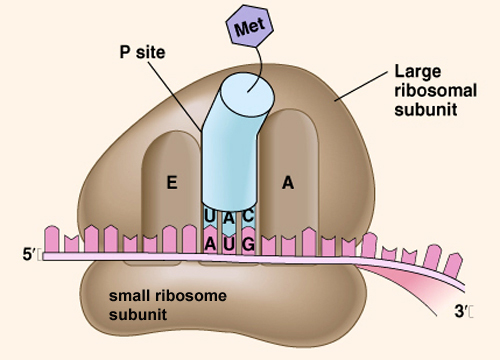 MAC
STR
AG
LNC
TET
http://library.thinkquest.org/04apr/00217/en/biology/rna/index.html
Macrolides: Basics/Spectrum
Basics: Erythromycin, azithromycin (IV, PO); clarithromycin (PO)
Spectrum Summary: Strep & H. influenzae










Also active against: atypical respiratory pathogens, Moraxella catarrhalis, Chlamydia trachomatis, Pneumocystis jiroveci, Helicobacter pylori, non-tuberculous mycobacteria (ex: MAC)
Macrolides: ADME
Macrolides: Drug Interactions
Macrolides: Toxicity
Macrolides: Evidence & Experience
Cough and cold
Respiratory tract infections (community-acquired pneumonia, acute exacerbations of COPD, acute bacterial sinusitis, otitis media), primary or adjunctive treatment
Azithromycin 500mg IV/PO daily, clarithromycin 500mg po BID
Documented or suspected STIs secondary to Chlamydia trachomatis
Azithromycin 1000mg PO x1
Treatment of nontuberculous mycobacterial infections
Clarithromycin 500mg po BID
Tetracyclines: Basics/Spectrum
Basics: Tetracycline, doxycycline, minocycline (IV, PO); tigecycline (IV, a glycylcycline)
Spectrum Summary:  








Also active against: atypical respiratory pathogens, Moraxella catarrhalis, Chlamydia trachomatis, Helicobacter pylori, Borrelia, Rickettsia
*not active vs Proteus
Tetracyclines: ADME
Drug Interactions
-Oral divalent/trivalent cations (Ca, Mg, Fe, Al): reduced concentration of orally administered tetracyclines via chelation
Tetracyclines: Toxicity
Pregnancy Category D: avoid unless compelling indication; discoloration of teeth and potential for depression of skeletal growth
Tetracyclines: Evidence & Experience
Respiratory tract infections (community-acquired pneumonia, acute exacerbations of COPD, acute bacterial sinusitis, otitis media), primary or adjunctive treatment
Doxycycline 100mg IV/PO BID
Treatment of skin/soft tissue infections suspected or documented due to Staphylococcus aureus
Doxycycline 100mg PO BID
Treatment of intra-abdominal infections in hospitalized patients
Tigecycline 100mg IV x 1, then 50mg IV q12h
Malaria prophylaxis and treatment
Doxycycline 100mg PO BID
Gram-positive                                                           Gram-negative
Enterococcus
faecium (VRE)
Serratia
Enterococcus
faecalis
Klebsiella
pneumoniae
E. coli
S. pneumoniae
Proteus
mirabilis
Strep pyogenes
Haemophilus influenzae
Azithromycin
Staph aureus
(MSSA)
Enterobacter spp
Bacteroides
 fragilis
Pseudomonas
Staph aureus
(MRSA)
Gram-positive                                                           Gram-negative
Enterococcus
faecium (VRE)
Serratia
Enterococcus
faecalis
Klebsiella
pneumoniae
E. coli
S. pneumoniae
Proteus
mirabilis
Strep pyogenes
Haemophilus influenzae
Doxycycline
Staph aureus
(MSSA)
Enterobacter spp
Bacteroides
 fragilis
Pseudomonas
Staph aureus
(MRSA)
Gram-positive                                                           Gram-negative
Enterococcus
faecium (VRE)
Serratia
Enterococcus
faecalis
Klebsiella
pneumoniae
E. coli
S. pneumoniae
Proteus
mirabilis
Strep pyogenes
Haemophilus influenzae
Tigecycline
Staph aureus
(MSSA)
Enterobacter spp
Bacteroides
 fragilis
Pseudomonas
Staph aureus
(MRSA)
Overview (Part II)
Old Faithfuls: Mixed Gram-Positive/Gram Negative Activity
Cellular Envelope Disruptors
Beta-lactams
Drugs Primarily Active Vs Gram-Positives
Cellular Envelope Disruptors
Glycopeptides
Lipopeptides
Protein Synthesis Inhibitors
Oxazolidinones
Streptogramins
Lincomycins
Jack of Many Organisms, Master of A Few
Protein Synthesis Inhibitors
Macrolides
Tetracyclines
DNA Disruptors
Trimethoprim/sulfa
Drugs Primarily Active Vs Gram-Negatives
Protein Synthesis Inhibitors
Aminoglycosides
DNA Disruptors
Fluoroquinolones
Metronidazole
Mechanism: Protein Synthesis Inhibitors
OXZ
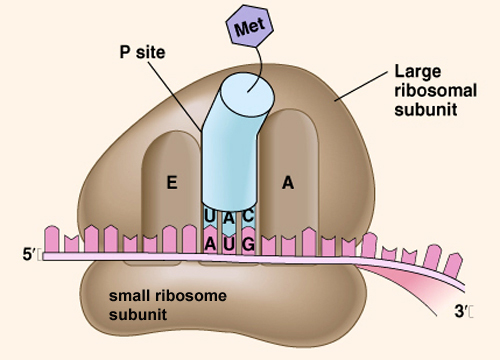 MAC
STR
AG
LNC
TET
http://library.thinkquest.org/04apr/00217/en/biology/rna/index.html
Aminoglycosides: Basics/Spectrum
Basics: Gentamicin, tobramycin, amikacin, streptomycin (IV, IM)
Spectrum Summary: used as monotherapy only for Gram-negatives








Also active against: Mycobacterium tuberculosis (streptomycin), non-tuberculous mycobacteria (amikacin)
*gentamicin more active than tobra vs Serratia, tobra more active vs Pseudomonas
Aminoglycosides: ADME
Drug Interactions
+ Cell-envelope-active agents: potential for synergistic killing
+ Other nephrotoxins: potential for increased nephrotoxicity
Aminoglycosides: Toxicity
Targeted Treatment
Empiric Treatment
Primary Prophylaxis
Secondary Prophylaxis
Definitive Treatment
Combination Antimicrobial Therapy
24-48 hours
24-48 hours
Days – months
Weeks – years
Aminoglycosides: Evidence & Experience
Empiric treatment of severe infections in hospitalized patients at risk for Gram-negative pathogens
Gentamicin or tobramycin 5-7mg/kg/day
Combination therapy with a cell-envelope active agent for severe infections due to Gram-positive organisms (e.g. endocarditis)
Gentamicin 3mg/kg/day
Treatment of serious genitourinary or intra-abdominal Gram-negative infections
Gentamicin or tobramycin 5-7mg/kg/day
Treatment of mycobacterial infections in combination with other agents
Streptomycin 20-40mg/kg/day or amikacin 15mg/kg/day
Overview
Old Faithfuls: Mixed Gram-Positive/Gram Negative Activity
Cellular Envelope Disruptors
Beta-lactams
Drugs Primarily Active Vs Gram-Positives
Cellular Envelope Disruptors
Glycopeptides
Lipopeptides
Protein Synthesis Inhibitors
Oxazolidinones
Streptogramins
Lincomycins
Jack of Many Organisms, Master of A Few
Protein Synthesis Inhibitors
Macrolides
Tetracyclines
DNA Disruptors
Antifolates
Drugs Primarily Active Vs Gram-Negatives
Protein Synthesis Inhibitors
Aminoglycosides
DNA Disruptors
Fluoroquinolones
Metronidazole
Mechanism: DNA Disruptors
SMX
pABA
MTZ
DHF
FQ
TMP
THF
purines
MTZ*
Resistance: DNA Disruptors
Antifolates: Basics/Spectrum
Basics: Trimethoprim/sulfamethoxazole [TMP/SMX] (IV, PO); trimethoprim (PO), sulfadiazine (PO)
Spectrum Summary:







Also active against: Pneumocystis jiroveci, Nocardia spp, Stenotrophomonas maltophilia, Listeria monocytogenes
Antifolates: ADME
Drug Interactions
   -Warfarin: increased INR, risk for bleeding
Population-based case-control study in Canada
>66 years old outpts receiving warfarin
Case=hospital admission for GI hemorrhage
Age- & sex-matched controls
Antibiotic exposure <14 days of index date
Fischer HD, et al. Arch Intern Med 2010;170:617-621
Antifolates: Toxicity
Antifolates: Evidence & Experience
Empiric treatment of uncomplicated urinary tract infections
TMP/SMX 1 double-strength (DS) tab PO BID
Empiric treatment of documented/suspected skin/soft tissue infections where MRSA is a concern
TMP/SMX 1-2 double-strength (DS) tabs PO BID
Empiric treatment of uncomplicated respiratory tract infections
TMP/SMX 1-2 double-strength (DS) tabs PO BID
Treatment of Pneumocystis pneumonia
TMP/SMX 15-20mg/kg/day IV/PO (trimethoprim component)
Treatment of serious infections due to susceptible Gram-negative organisms
TMP/SMX 10-15mg/kg/day IV/PO
Fluoroquinolones: Basics/Spectrum
Basics: Ciprofloxacin, levofloxacin, moxifloxacin (IV, PO)
Spectrum Summary:







Also active against: atypical respiratory pathogens, Moraxella catarrhalis, Chlamydia trachomatis, Mycobacterium tuberculosis, nontuberculous mycobacteria
Fluoroquinolones: ADME
Drug Interactions
-Oral divalent/trivalent cations (Ca, Mg, Fe, Al): reduced concentration of orally administered fluoroquinolones via chelation
Fluoroquinolones/Tetracyclines – Cations: Risks
Dairy products/Ca-fortified orange juice:
-ciprofloxacin: up to 50% reduction in exposure
-levofloxacin: no effect
-moxifloxacin: no effect
-doxycycline: 20-30% reduction in exposure
Piscitelli SC (ed) Drug Interactions in Infectious Diseases 2011
Fluoroquinolones: Toxicity
Risk: ToxicityMusculoskeletal
Fluoroquinolones: Evidence & Experience
Empiric treatment of urinary tract infections
Ciprofloxacin 250-500mg PO BID; levofloxacin 250-750mg PO daily
Empiric treatment of community-acquired pneumonia
Levofloxacin 500-750mg IV/PO daily; moxifloxacin 400mg IV/PO daily
Treatment of serious infections due to Gram-negative organisms
Ciprofloxacin 400mg IV q8-12h; levofloxacin 750mg IV daily; moxifloxacin 400mg IV daily
Treatment of traveler’s diarrhea
Ciprofloxacin 250mg PO BID
Treatment of mycobacterial infections in combination with other drugs
Moxifloxacin 400mg PO daily
Nitroimidazoles: Basics/Spectrum
Basics: Metronidazole (IV, PO); tinidazole (PO)
Spectrum Summary: anaerobes only (Gram-negative>Gram-positive)








Also active against: Trichomonas vaginalis, Gardnerella vaginalis, Giardia lamblia, Clostridium difficile, Helicobacter pylori
Nitroimidazoles: ADME
Drug Interactions
   -Warfarin: increased INR, risk of bleeding
   -Alcohol: potential for disulfiram-like reaction
Nitroimidazoles: Toxicity
Nitroimidazoles: Evidence & Experience
Treatment of anaerobic bacterial infections (usually genital or gastrointestinal tract)
Metronidazole 500mg IV/PO q8h
Treatment of bacterial vaginosis or vaginal trichomoniasis
Metronidazole 500mg PO BID (BV/Trich) or 2g PO x1 (Trich)
Treatment of mild-moderate Clostridium difficile disease
Metronidazole 500mg IV/PO q8h
Treatment of protozoal gastrointestinal tract infections
Metronidazole 500mg PO BID (BV/Trich) or 2g PO x1 (Trich)
Gram-positive                                                           Gram-negative
Enterococcus
faecium (VRE)
Serratia
Enterococcus
faecalis
Klebsiella
pneumoniae
E. coli
S. pneumoniae
Proteus
mirabilis
Strep pyogenes
Haemophilus influenzae
Gentamicin
Staph aureus
(MSSA)
Enterobacter spp
Bacteroides
 fragilis
Pseudomonas
Staph aureus
(MRSA)
Gram-positive                                                           Gram-negative
Enterococcus
faecium (VRE)
Serratia
Enterococcus
faecalis
Klebsiella
pneumoniae
E. coli
S. pneumoniae
Proteus
mirabilis
Strep pyogenes
Haemophilus influenzae
TMP/SMX
Staph aureus
(MSSA)
Enterobacter spp
Bacteroides
 fragilis
Pseudomonas
Staph aureus
(MRSA)
Gram-positive                                                           Gram-negative
Enterococcus
faecium (VRE)
Serratia
Enterococcus
faecalis
Klebsiella
pneumoniae
E. coli
S. pneumoniae
Proteus
mirabilis
Strep pyogenes
Haemophilus influenzae
Levofloxacin
Staph aureus
(MSSA)
Enterobacter spp
Bacteroides
 fragilis
Pseudomonas
Staph aureus
(MRSA)
Gram-positive                                                           Gram-negative
Enterococcus
faecium (VRE)
Serratia
Enterococcus
faecalis
Klebsiella
pneumoniae
E. coli
S. pneumoniae
Proteus
mirabilis
Strep pyogenes
Haemophilus influenzae
Metronidazole
Staph aureus
(MSSA)
Enterobacter spp
Bacteroides
 fragilis
Pseudomonas
Staph aureus
(MRSA)